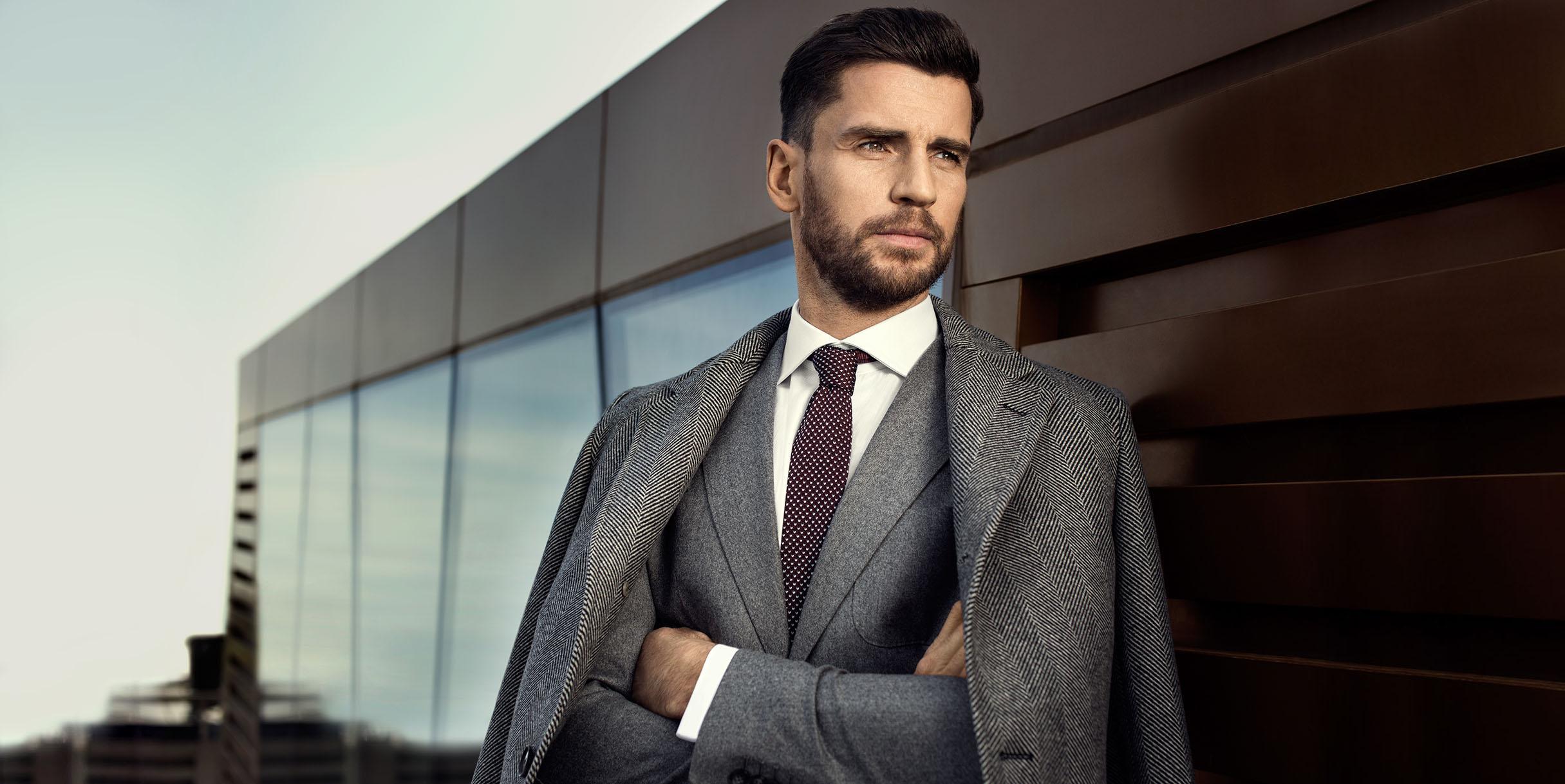 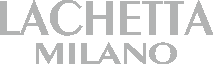 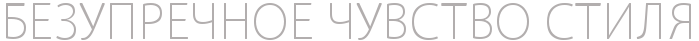 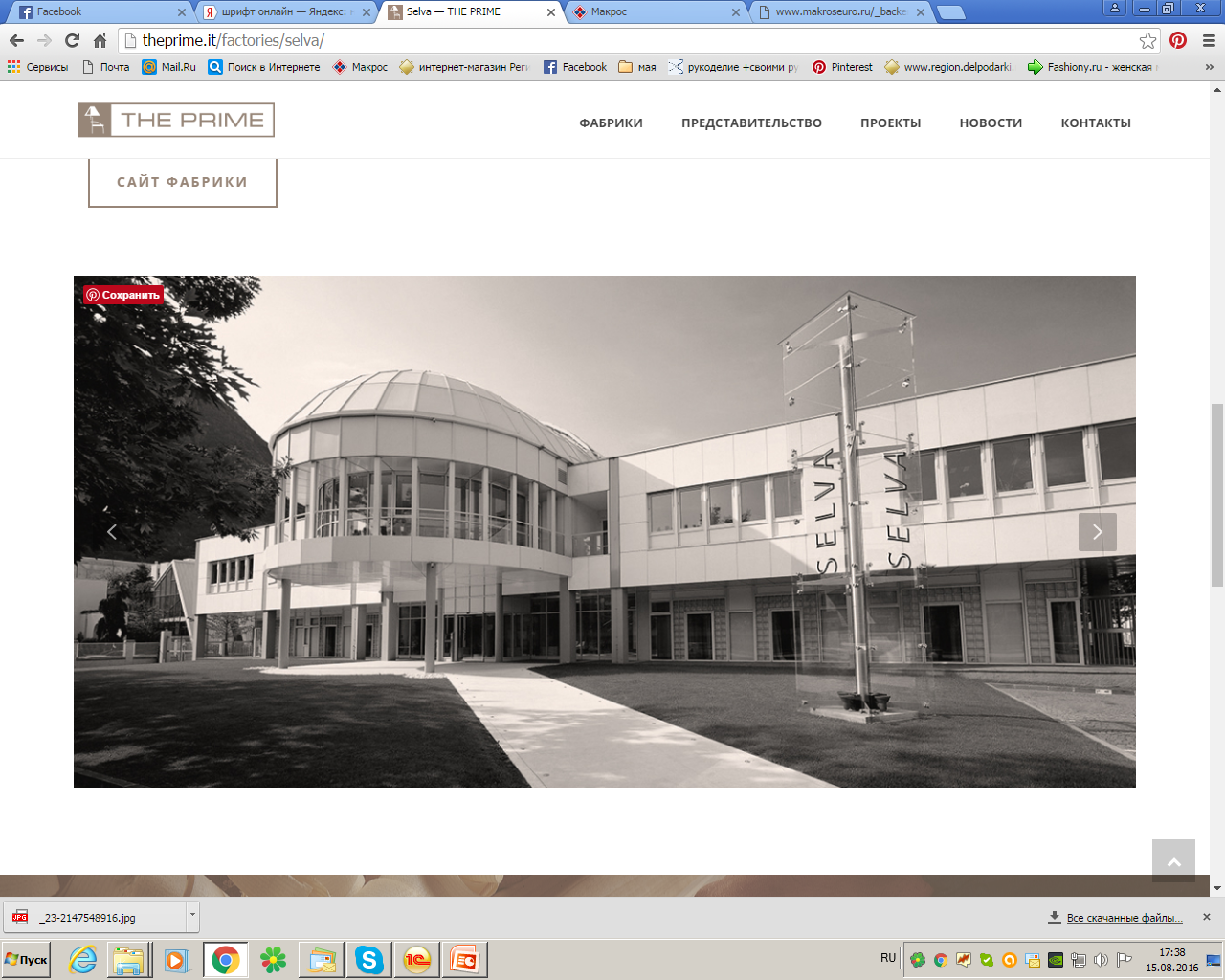 Lachetta Milano – 
модная коллекция итальянских стильных аксессуаров, разработанная специально для деловых людей, ценящих комфорт и удобства.
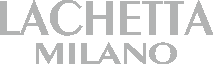 Итальянский бренд Lachetta Milano, представляет полный спектр аксессуаров из итальянской натуральной кожи, необходимых современному деловому человеку для работы, путешествий и отдыха с безупречным чувством стиля и качества. 

Несмотря на лаконичный дизайн (минимализм по–прежнему в моде!), девиз Lachetta – функциональность. Кажется, что любая вещь, будь то портмоне,  портфель  или дорожная сумка, предвосхищают потребности своего владельца. Так, в довольно вместительном портмоне присутствует отделение для мелочи, отделение для визитных и кредитных карт.  Еще больше впечатляет набор опций в деловом портфеле Lachetta – мягкая  ручка гарантирует удобство передвижения, множество внешних и внутренних отделений позволяет разместить деловые бумаги и личные вещи. 

Ведущий цвет коллекции - классический черный. Качество кожи, используемой для производства коллекций Lachetta, на самом высоком уровне, так как технология обработки позволяет ей оставаться мягкой и эластичной и приобретать при этом особую прочность.
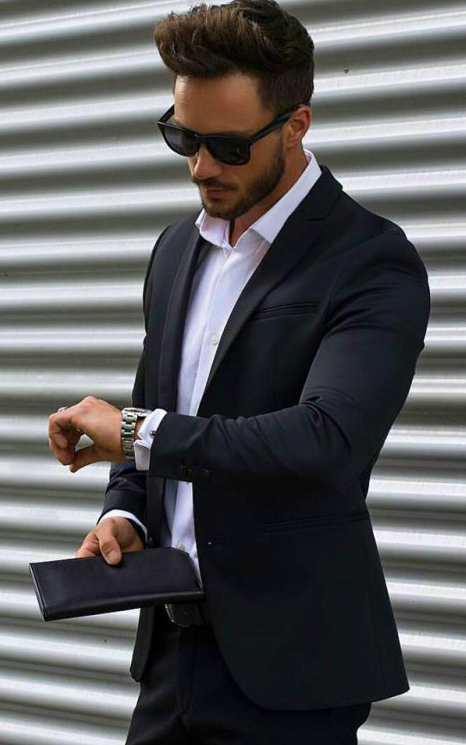 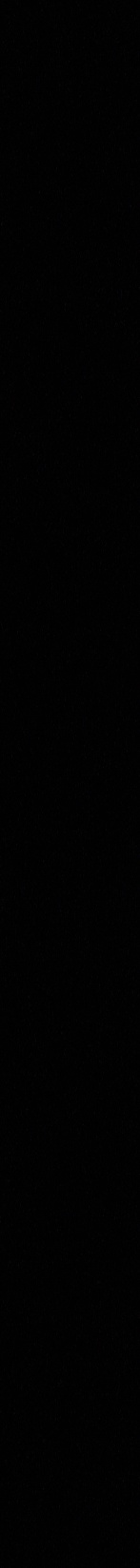 1745
Футляр для кредитных карт
Материал: кожа
Размер: 11 х 8 х 0,4 см
Опт. цена  1 870 р.
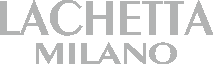 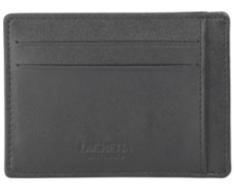 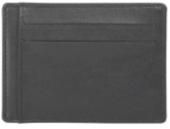 1746
Обложка для паспорта 
Материал: кожа
Размер: 10 х 14,3 х 1 см
Опт. цена  3 110 р.
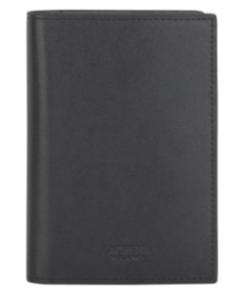 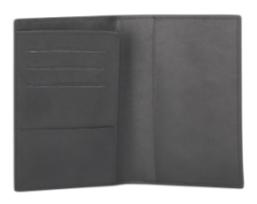 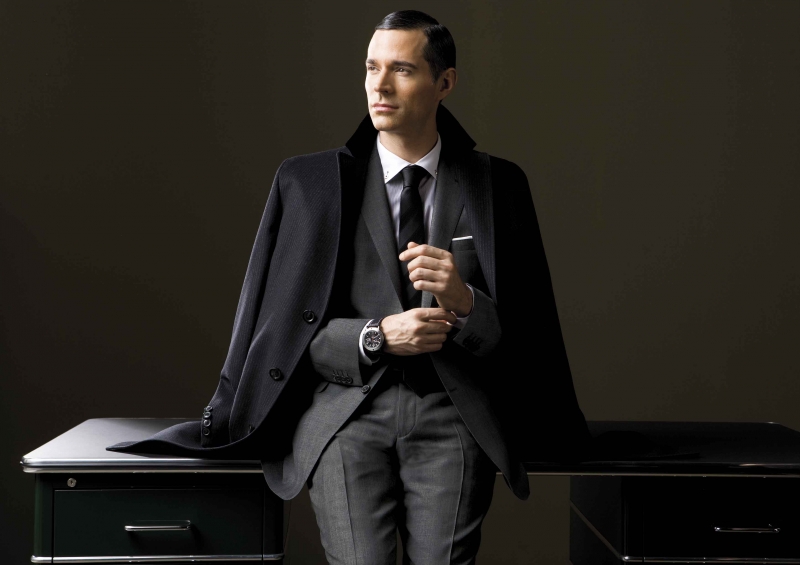 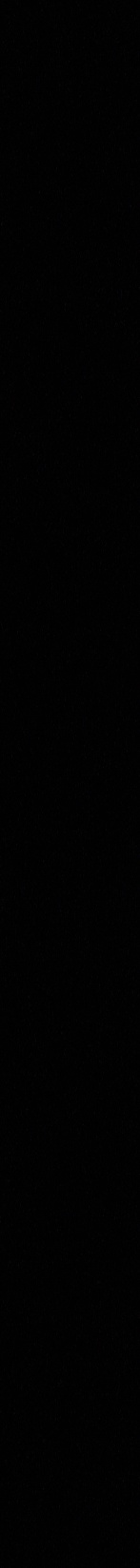 1743
Портмоне
с отделениями для кредитных карт и монет
Материал: кожа
Размер: 21 х 12,5 см 
Опт. цена  5 100 руб.
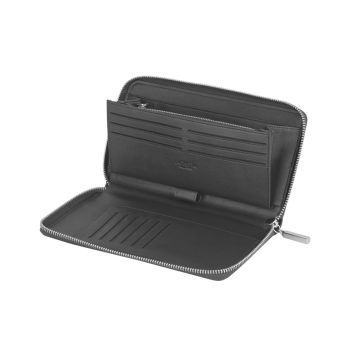 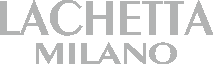 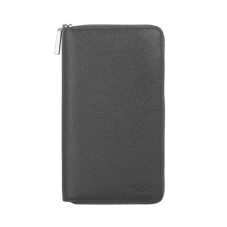 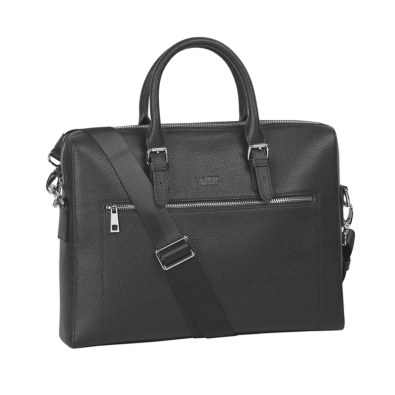 1742
Сумка для документов 
Материал: кожа
Размер: 38 х 8 х 28 см
Опт. цена 12 110 руб.
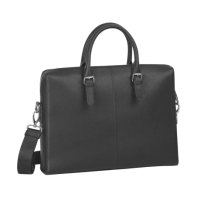 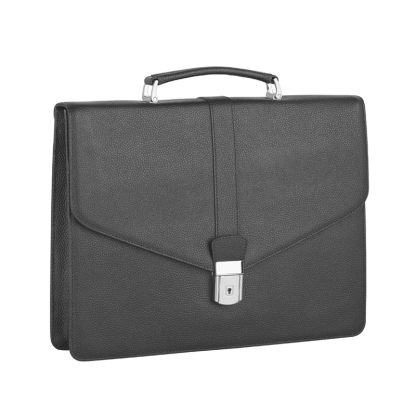 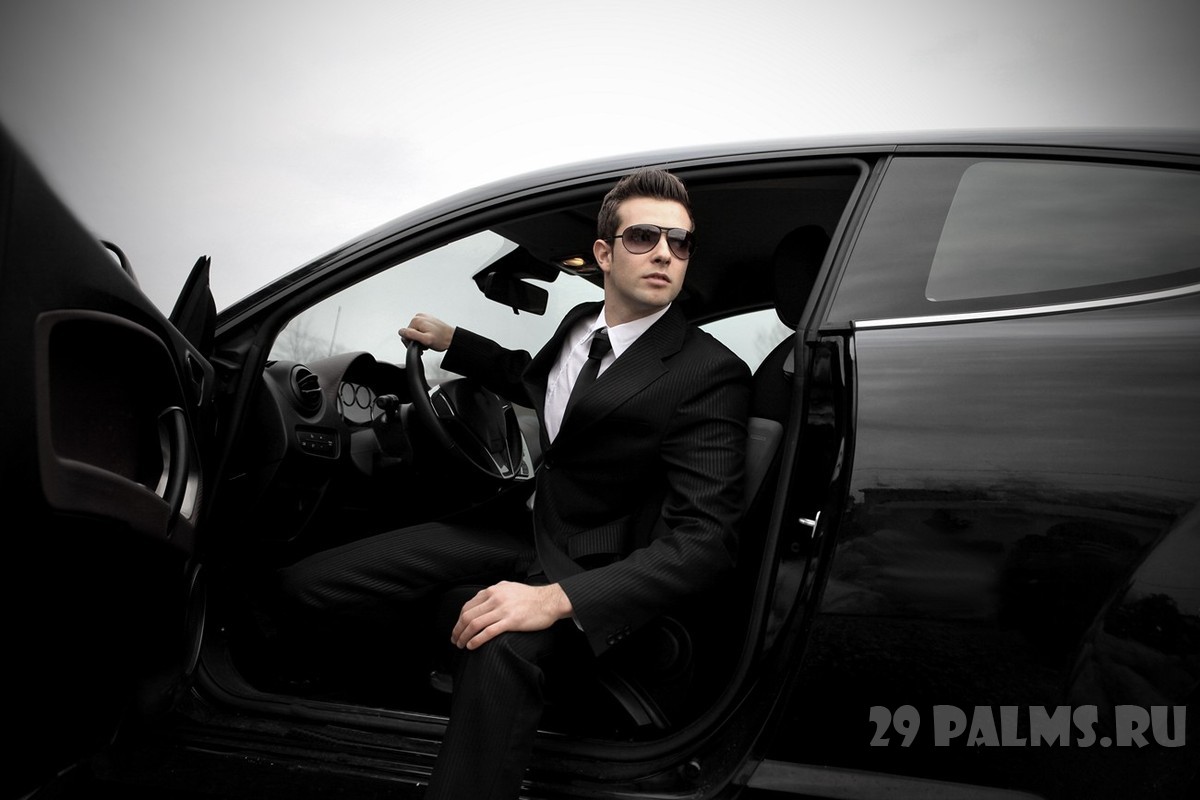 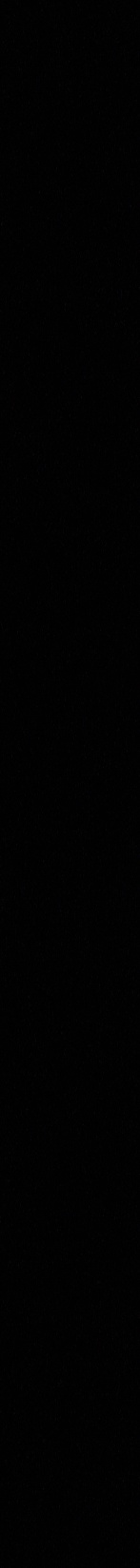 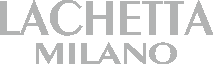 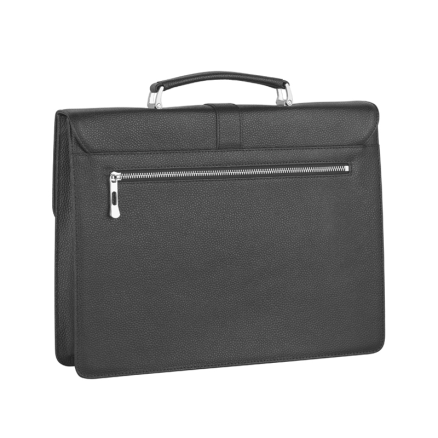 1741
Портфель

Материал: кожа
Размер: 36 х 6 х h 28 см
Опт. цена  13 440 руб.
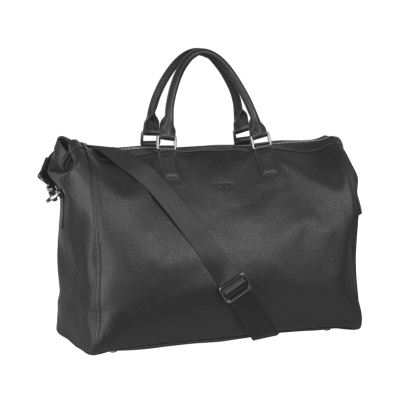 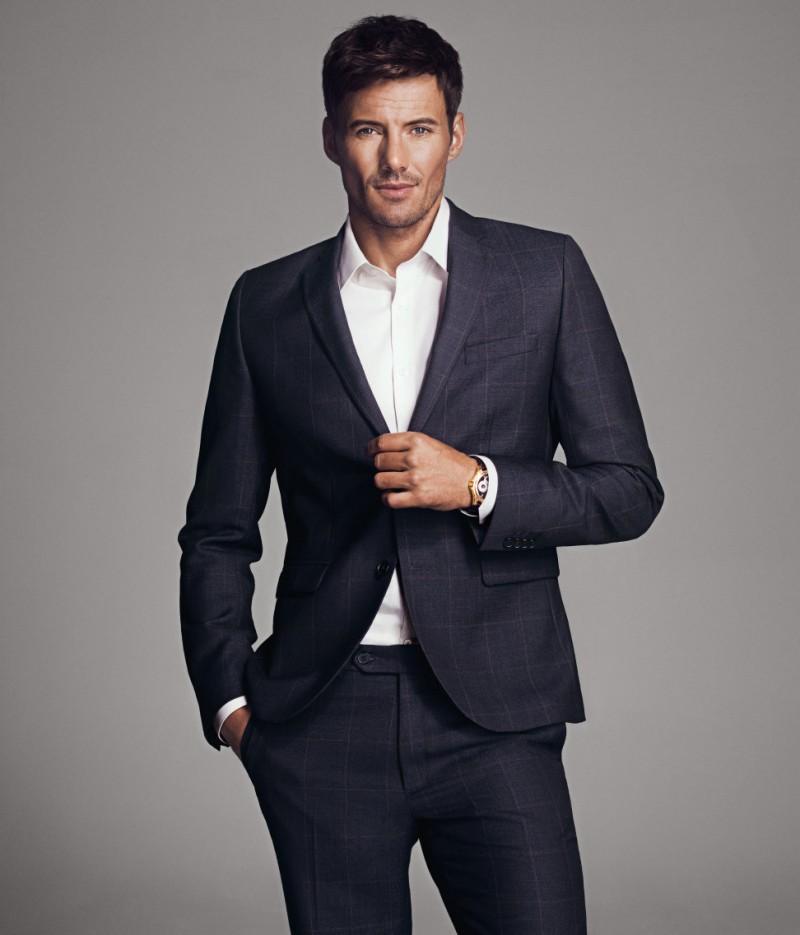 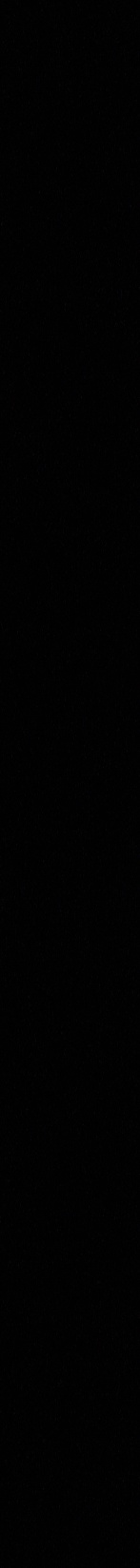 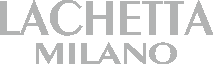 1740
Сумка дорожная 
Материал: кожа
Размер: 47 х 18 х h 36,5 см
Опт. цена 15 990 руб.
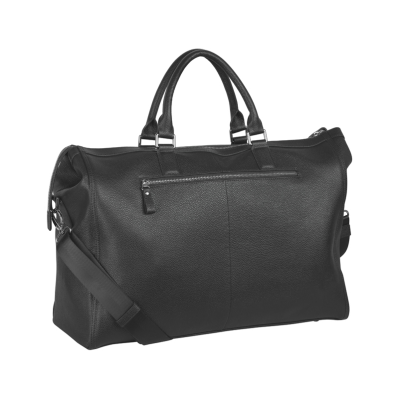 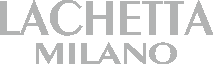 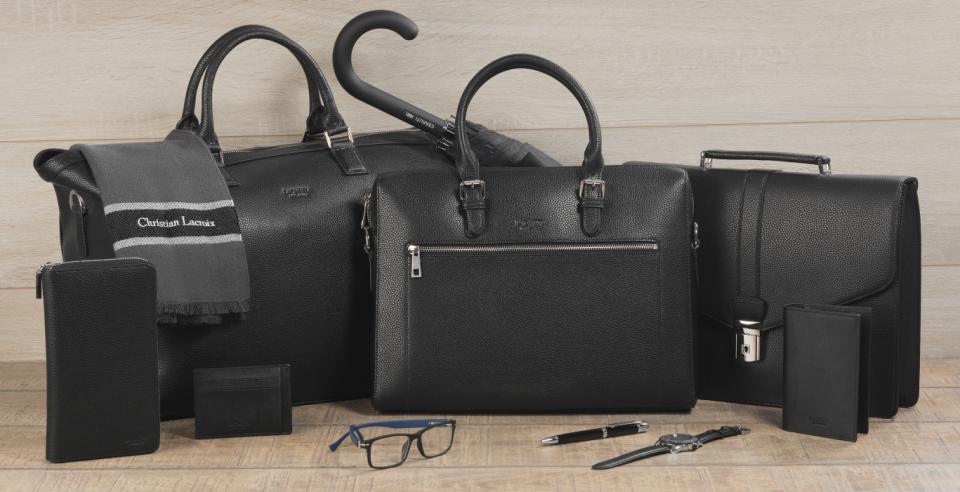